Види адміністративних стягнень
Професор кафедри публічного та приватного права
Баклан Олег Володимирович
Заходи впливу, що застосовуються до неповнолітніх
За вчинення адміністративних правопорушень до неповнолітніх у віці від шістнадцяти до вісімнадцяти років можуть бути застосовані такі заходи впливу:
1) зобов'язання публічно або в іншій формі попросити вибачення у потерпілого;
2) попередження;
3) догана або сувора догана;
4) передача неповнолітнього під нагляд батькам або особам, які їх замінюють, чи під нагляд педагогічному або трудовому колективу за їх згодою, а також окремим громадянам на їх прохання.
Основні і додаткові адміністративні стягнення
Оплатне вилучення, конфіскація предметів та позбавлення права керування транспортними засобами можуть застосовуватися як основні, так і додаткові адміністративні стягнення;
 позбавлення права обіймати певні посади або займатися певною діяльністю - тільки як додаткове; 
За одне адміністративне правопорушення може бути накладено основне або основне і додаткове стягнення.
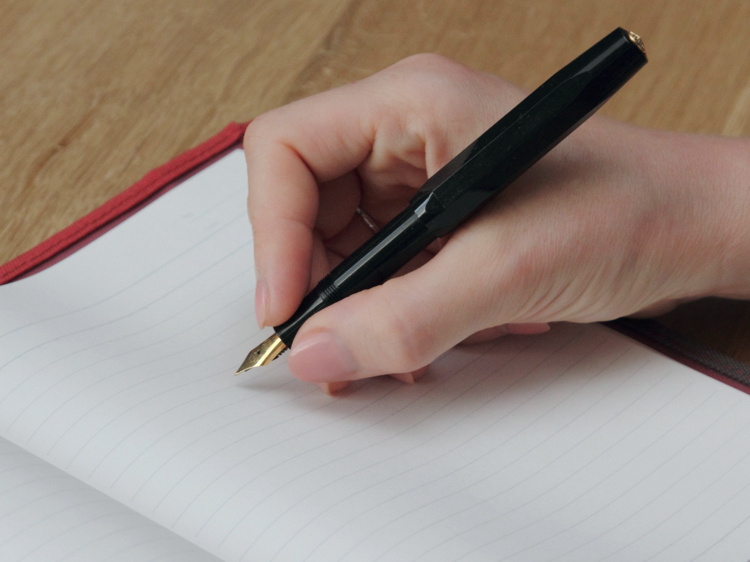 Попередження
КупАП стаття 26 попередження як захід адміністративного стягнення виноситься в письмовій формі. 
У передбачених законом випадках попередження фіксується іншим установленим способом.
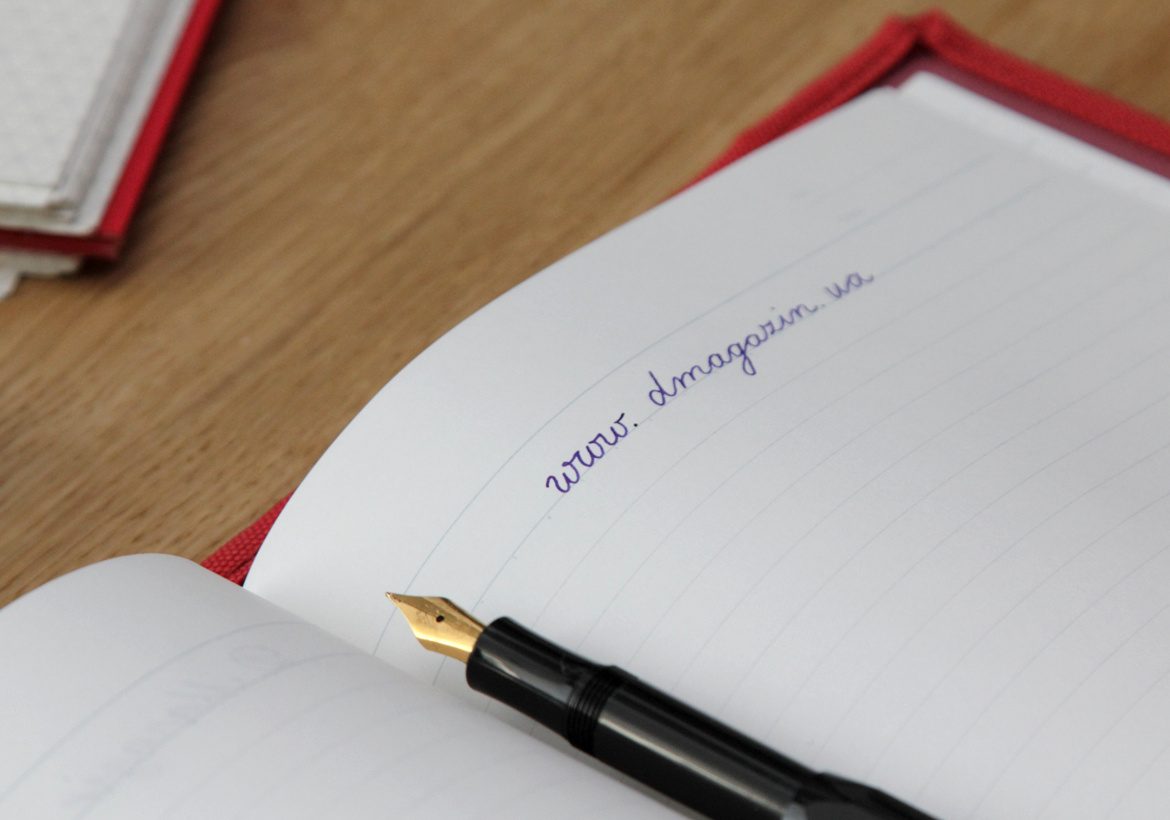 Штраф
КупAП стаття 27 Штраф є грошовим стягненням, що накладається на громадян, посадових та юридичних осіб за адміністративні правопорушення у випадках і розмірі, встановлених цим Кодексом та іншими законами України.
Штраф за правопорушення у сфері забезпечення безпеки дорожнього руху, зафіксовані в автоматичному режимі, може бути накладено на громадянина після використання ним балів, передбачених статтею 27-1Кодексу.
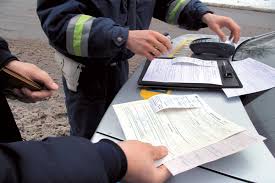 Штрафні бали
Стаття 27-1 КУпАП 
Штрафні бали є стягненням, що накладається на громадян за правопорушення у сфері забезпечення безпеки дорожнього руху, зафіксовані в автоматичному режимі,.
Кожному громадянину, який має право керування транспортним засобом, щороку з початку року (з дня отримання права керування транспортним засобом) і до кінця року нараховується 150 балів.
У разі фіксації правопорушення у сфері забезпечення безпеки дорожнього руху в автоматичному режимі від загальної кількості балів громадянина, який вчинив правопорушення, вираховується кількість штрафних балів.
Оплатне вилучення предмета, який став знаряддям вчинення або безпосереднім об'єктом адміністративного правопорушення
Порядок застосування оплатного вилучення і види предметів, які підлягають вилученню, встановлюються кодексом України про адміністративні правопорушення та законодаством України.
Оплатне вилучення предмета, який став знаряддям вчинення або безпосереднім об'єктом адміністративного правопорушення, полягає в його примусовому вилученні за рішенням суду і наступній реалізації з передачею вирученої суми колишньому власникові з відрахуванням витрат по реалізації вилученого предмета.
Конфіскація (адміністративне стягнення)
Конфіскація є одним із видів адміністративних стягнень в Україні та в деяких інших країнах (зокрема, в Російській Федерації, Азербайджані, Казахстані, який полягає в примусовій безоплатній передачі предмета, що став знаряддям вчинення чи об'єктом адміністративного правопорушення.
Конфіскація предмета, який став знаряддям вчинення або безпосереднім об'єктом адміністративного правопорушення
КупАП  стаття 29 Конфіскація предмета, який став знаряддям вчинення або безпосереднім об'єктом адміністративного правопорушення, полягає в примусовій безоплатній передачі цього предмета у власність держави за рішенням суду. 
Конфісковано може бути лише предмет, який є у приватній власності порушника, якщо інше не передбачено законами України.
Конфіскація вогнепальної зброї, інших знарядь полювання і бойових припасів не може застосовуватись до осіб, для яких полювання є основним джерелом існування.
Порядок застосування конфіскації, перелік предметів, які не підлягають конфіскації, встановлюються цим Кодексом та іншими законами України.
Позбавлення спеціального права, наданого даному громадянинові, позбавлення права обіймати певні посади або займатися певною діяльністю
КупАП  стаття 30 Позбавлення наданого даному громадянинові права полювання застосовується на строк до трьох років за грубе або систематичне порушення порядку користування цим правом.
Позбавлення наданого даному громадянинові права керування транспортними засобами застосовується на строк до трьох років за грубе або повторне порушення порядку користування цим правом або на строк до десяти років за систематичне порушення порядку користування цим правом.
Позбавлення права керування засобами транспорту не може застосовуватись до осіб, які користуються цими засобами в зв'язку з інвалідністю, за винятком випадків керування в стані алкогольного, наркотичного чи іншого сп'яніння або під впливом лікарських препаратів, що знижують їх увагу та швидкість реакції, а також у разі невиконання вимоги поліцейського про зупинку транспортного засобу, залишення на порушення вимог встановлених правил місця дорожньо-транспортної пригоди, учасниками якої вони є, ухилення від огляду на наявність алкогольного, наркотичного чи іншого сп'яніння або щодо перебування під впливом лікарських препаратів, що знижують їх увагу та швидкість реакції.
Позбавлення права полювання не може застосовуватись до осіб, для яких полювання є основним джерелом існування.
Громадські роботи
Суспільно корисні роботи
Суспільно корисні роботи полягають у виконанні особою, яка вчинила адміністративне правопорушення, оплачуваних робіт, вид яких та перелік об’єктів, на яких порушники повинні виконувати ці роботи, визначає відповідний орган місцевого самоврядування.
Суспільно корисні роботи призначаються районним, районним у місті, міським чи міськрайонним судом (суддею) на строк від ста двадцяти до трьохсот шістдесяти годин і виконуються не більше восьми годин, а неповнолітніми - не більше двох годин на день.
Суспільно корисні роботи не призначаються особам, визнаним інвалідами I або II групи, вагітним жінкам, жінкам, старше 55 років та чоловікам, старше 60 років.
01.03.2019
ПІБ викладача, посада, кафедра
Адміністративний арешт
Адміністративний арешт установлюється і застосовується лише у виняткових випадках за окремі види адміністративних правопорушень на строк до п'ятнадцяти діб. Адміністративний арешт призначається районним, районним у місті, міським чи міськрайонним судом (суддею).
Адміністративний арешт не може застосовуватись до вагітних жінок, жінок, що мають дітей віком до дванадцяти років, до осіб, які не досягли вісімнадцяти років, до інвалідів першої і другої груп.
01.03.2019
ПІБ викладача, посада, кафедра
Арешт з утриманням на гауптвахті
Арешт з утриманням на гауптвахті встановлюється і застосовується лише у виключних випадках за окремі види військових адміністративних правопорушень на строк до десяти діб. Арешт з утриманням на гауптвахті призначається районним, районним у місті, міським чи міськрайонним судом (суддею).
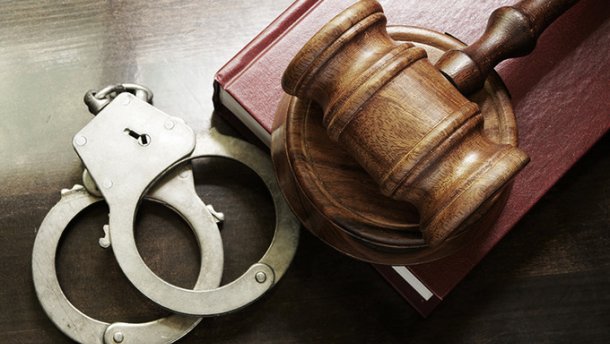 01.03.2019
ПІБ викладача, посада, кафедра
Дякую за увагу